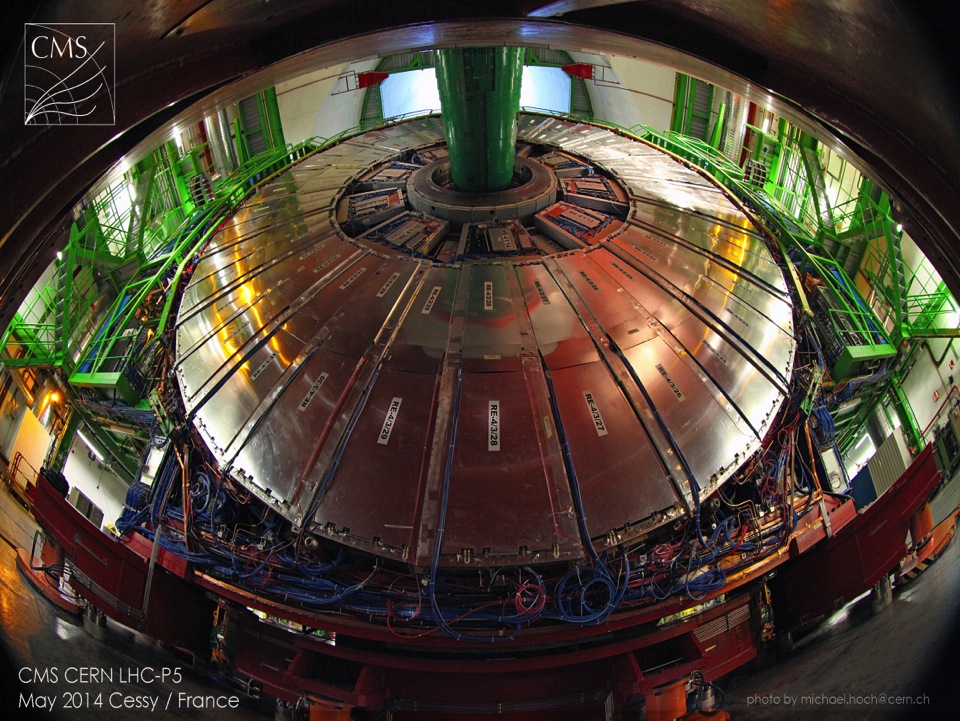 New Bakelite production or Phase 2
Salvatore Buontempo 
(INFN, Naples & CERN) 
on behalf of CMS Central TC Group
Atlas & CMS meeting RPC Phase 2 , November 26th   2014
Index
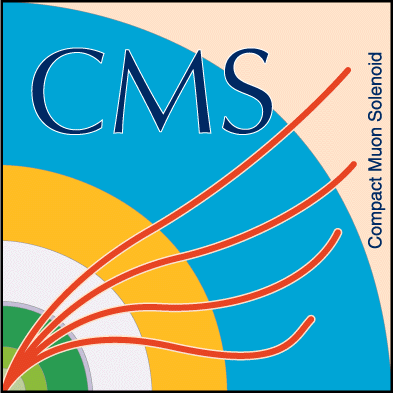 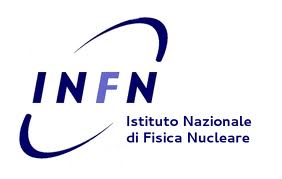 Bakelite production facilities in Puricelli
Quality control in Puricelli and INFN PV
New Production constrains
Tentative schedule
Preliminary cost estimation
Conclusions
Bakelite production facilities in Puricelli
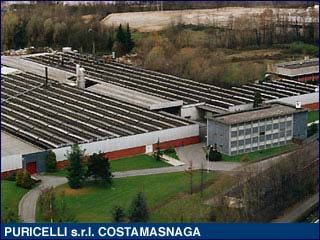 Puricelli production site in Costamasnaga (Milan- Italy).
Bakelite production facilities in Puricelli
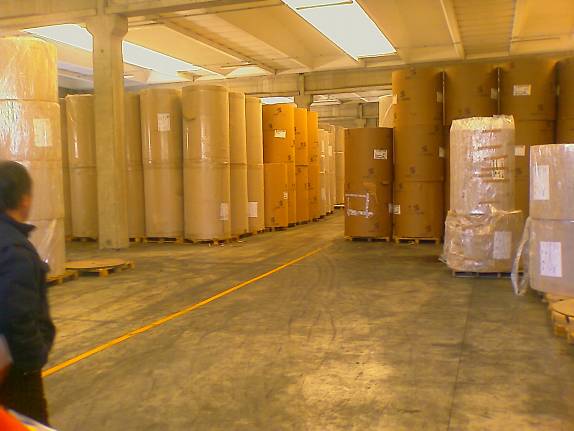 Large Craft Paper deposit, meaning possibility to store similar quality batches in 
safe environment and negotiate the costs
Bakelite production facilities in Puricelli
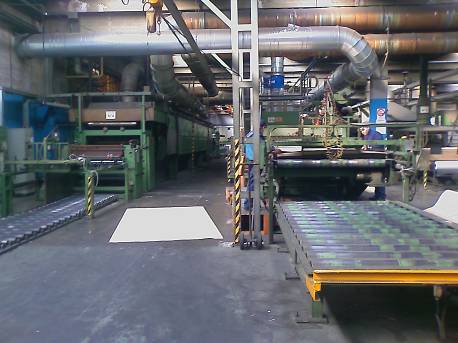 On the back: Industrial production line for  Craft paper treatment with melaminic resin
Used for RE4 production
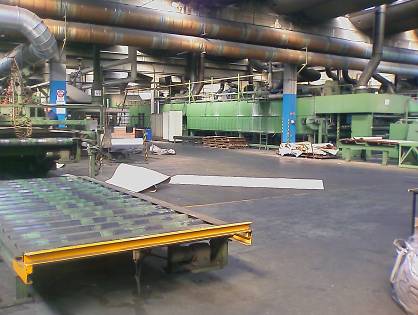 Industrial production line for Craft paper 
treatment with phenolic resin. 
Not suitable for our application in RE4
Bakelite production facilities in Puricelli
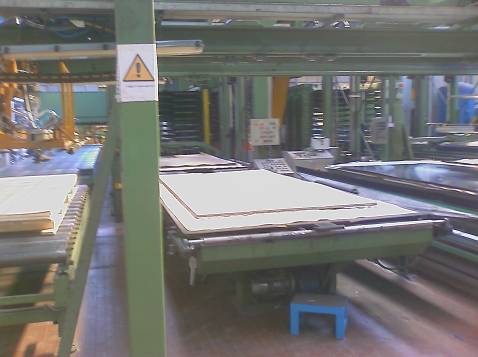 Large size pressing unit, dedicated for CMS RE4 production (one of the 5 available in this site)

10 pressing slots for production of 5 panel each: total production in single pressing action 
= 50 panels
Quality control in Puricelli and INFN PV
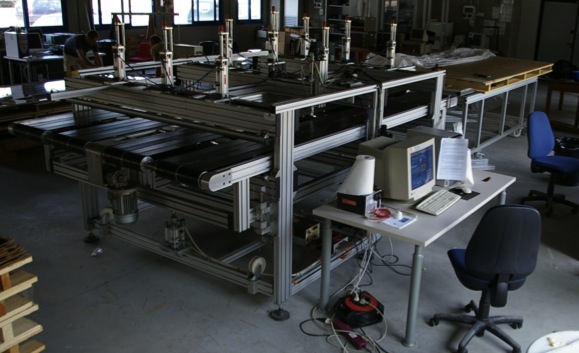 Automatic Resistivity System located at INFN Pavia
Manual Bakelite panel edge resistivity measurement in Puricelli
Automatic Bakelite panel full size resistivity measurement in Pavia 
Study of bakelite resistivity uniformity
Being discussed if moving at CERN or in Puricelli site
7
7
New Production constrains
Kraft paper
 Minimum quantity to buy : 2-3 pallets of Kraft paper
1 pallet = 2250 kg, about 1600 foils
2 mm panel = 11 foils, 1 pallet = about 145 panels
Agreed with firm that THEY buy and store it

Panel production
For CMS resistivity range (1-6 x 1010 Ohm cm) we have to produce 50 panels
For new resistivity ranges (0,5-1 x 1010 Ohm cm) , still under discussion the minimum amount of panels to be produced (rest of press slots used with other phenolic material for different application)
Agreed with firm to provide a price list for each panel vs panel quantity and resistivity range
Tentative schedule
Kraft paper
 2-3 pallets being delivered 2 months after the order reception

Bakelite panels
Driving element is the shine plates to be installed in the pressing unit. They do not install plates for just one production (even for a full press of 50 panels !). We have to wait for them to receive and group at least 10 pressing actions
Once we have this condition we can have the panels in 1-2 days
Preliminary cost estimation
Kraft paper
 1 pallet = 4.5 keuro
2-3 pallets (being negotiated with krafr paper supplier) = 9-12.5 keuro

Bakelite panels
Standard resistivity Panel thickness Panel thickness 1,5-1,8 mm thickness = 27 euro/m2
1 panel = about 5 m2, meaning 135 euro
Minimum amount = 50 panels, meaning 6,75 keuro

New resistivity (0,5-1 x 1010 Ohm cm) 
Panel thickness 1,5-1,8 mm thickness) = 30-35 euro/m2 (to be confirmed)
1 panel = about 5 m2, meaning 150-175 euro
Minimum amount of panels being defined according to their plan for other material with phenolic paper (10-50, meaning 1.5-8.75 keuro)

Costs to be added :
Cutting , Brushing in GT, + trasports
Deleted
To be updated vs new price list
Conclusions
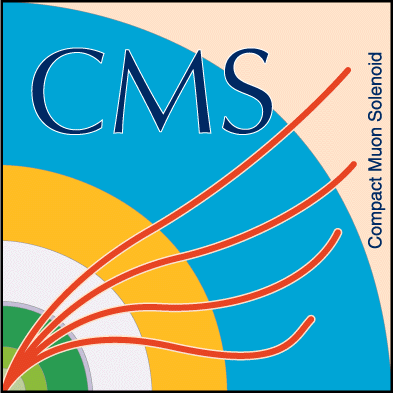 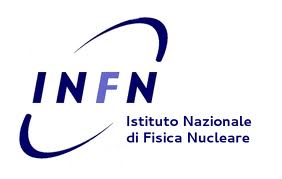 Controlled resistivity bakelite industrial partner is a solid team
Riva & Puricelli showed their solid cooperation in RE4 mass production

To secure some new panels in february 2015 we need to:
Buy immediately craft paper (firm costs)
Order 50 panels in standard resistivity (1-6 x 1010 Ohm cm), thickness 1,5-1,8 mm, 7 keuro
Order 10-50 (being discussed) Panels in lower resistivity (0,5-1 x 1010 Ohm cm) , ?? keuro
      thickness 1,5-1,8 mm  ( 3-10 keuro, depending from the # trials and panel  amount for each trial)

+ cutting, brushing, transport

Total budget about Depending from firm price list expected in these days

Delivery time february 2015 ( to be confirmed )